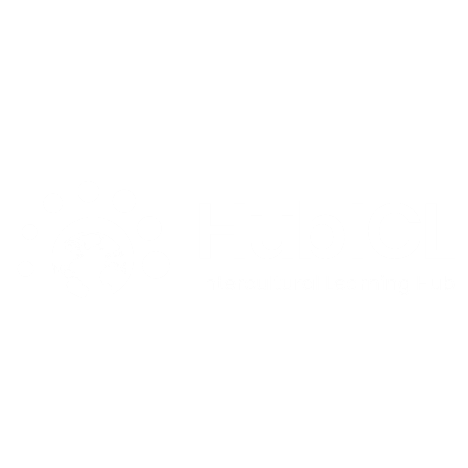 Human Values Continuum
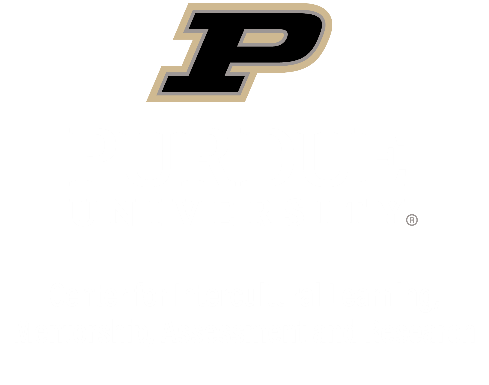 Deardorff, D. (2012). Human values continuum. In K. Berardo & D. K. Deardorff (Eds.), Building cultural competence: Innovative activities and models (pp. 126-127). Stylus Publishing.
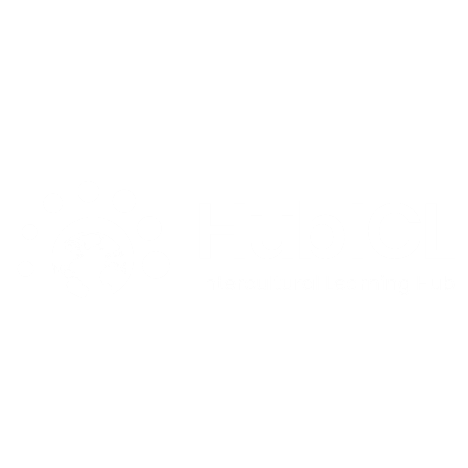 Continuum Statements
Life is what happens to me.



Life is what I make it.
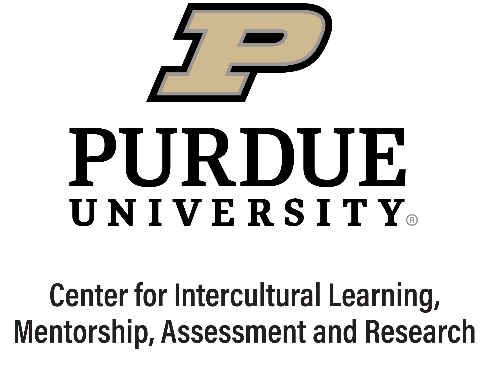 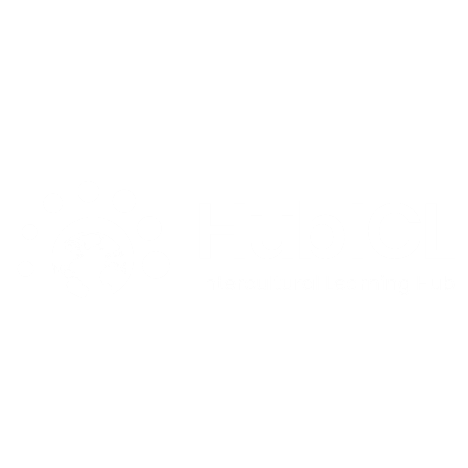 Continuum Statements
Competition brings out the best.


Cooperation is the way to get things done.
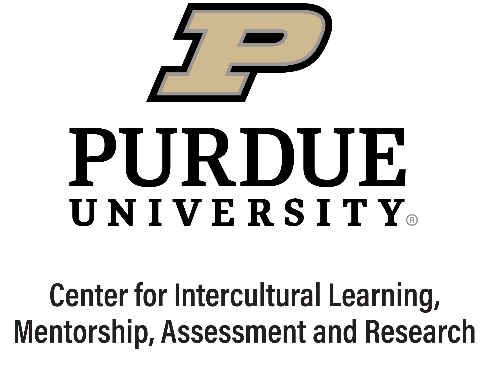 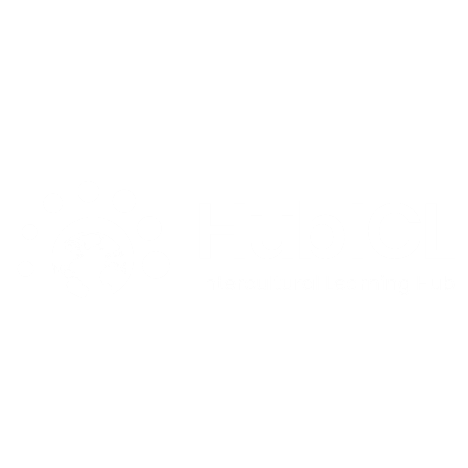 Continuum Statements
Change is good.

Stick with tradition.
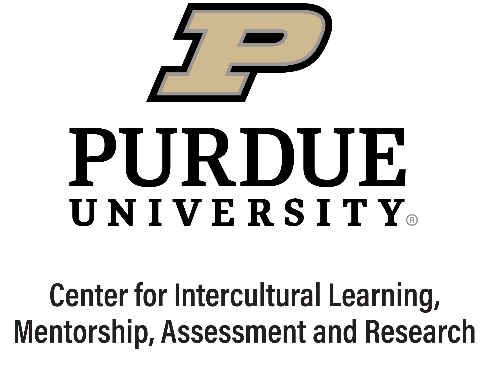 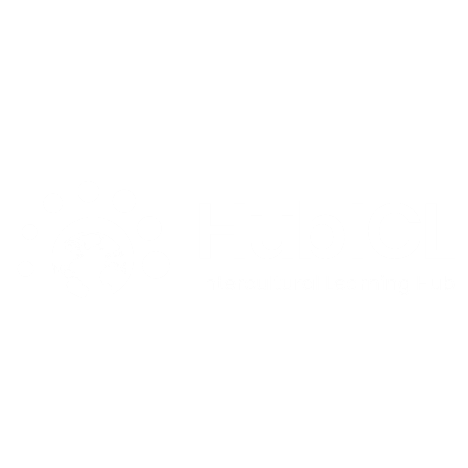 Continuum Statements
People should “tell it like it is” even if it hurts.


Maintaining harmony is critical even if it means not telling the complete truth.
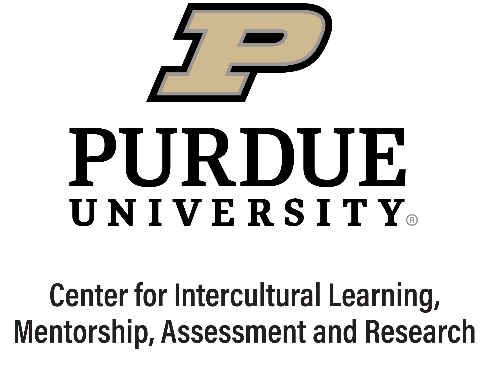 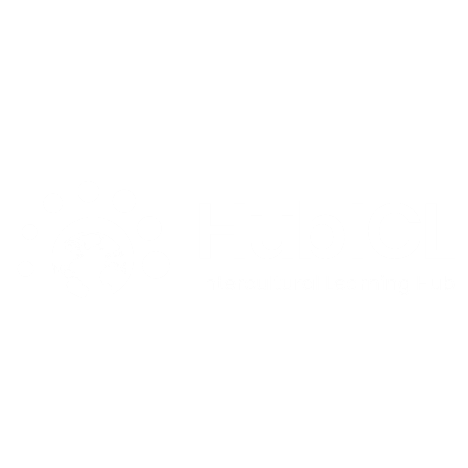 Continuum Statements
Group membership is essential for my success.


Group membership is not essential for my success.
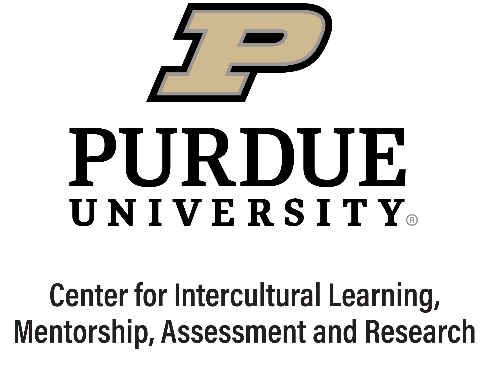